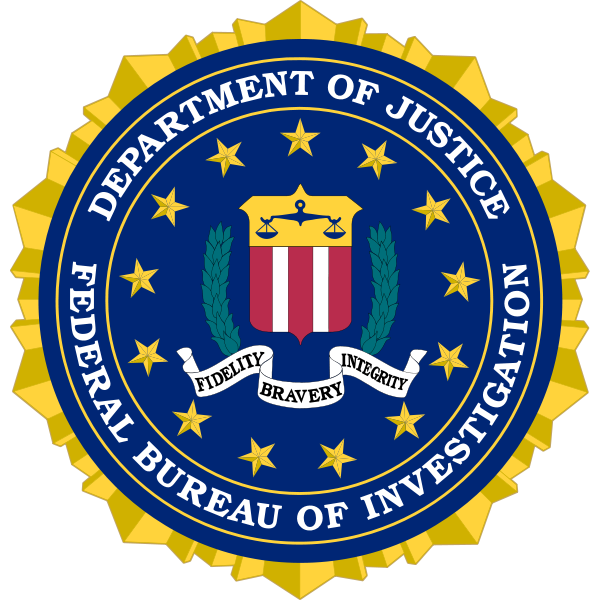 F.B.I.
Contents
History
What is FBI
Headquarters
What do they do
Science
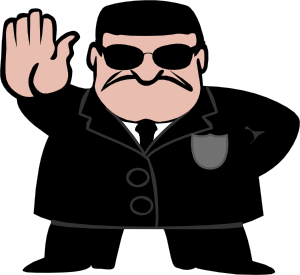 History
Existing since 1908 
At the beginning only 40 agents
Now 30.000 agents
Captured Al Capone, John Dillinger and more
FBI
American organization 
Keeping America safe
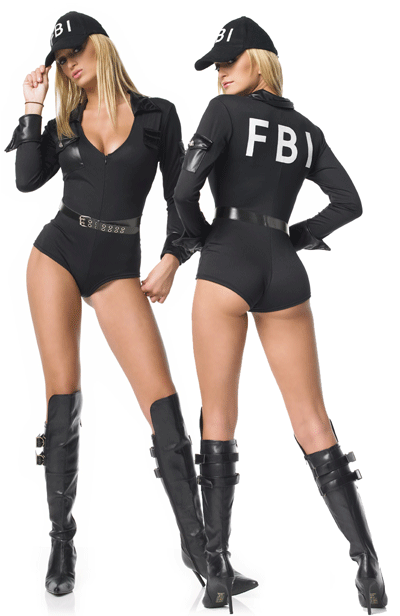 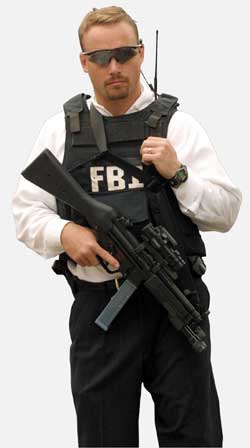 Priorities of members:
Protecting from terrorist attack 
Protecting against foreign intelligence operations and espionage,
Combat public corruption at all levels,
Protecting civil rights,
And more…
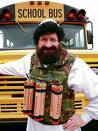 Headquarters
Called F.B.I base
Lying in Edgar Hoover building in Washington 
Special agents and people who supports F.B.I.
45 offices known as Legats 
All around the world
American first defence
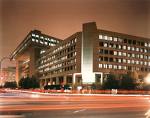 What do they do
NOT blowing the place up 
Using tactics
Protecting hostages
Trying to get  informations
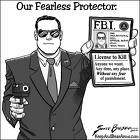 Science
Using over 200 computer programs 
Listening secretly to the phone calls 
Owning industry of weapons 
Using robots
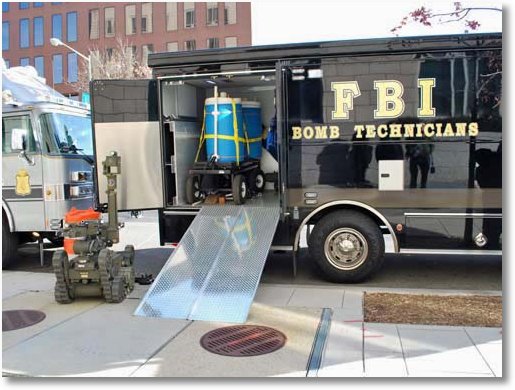 Thank you for listening
Any questions?